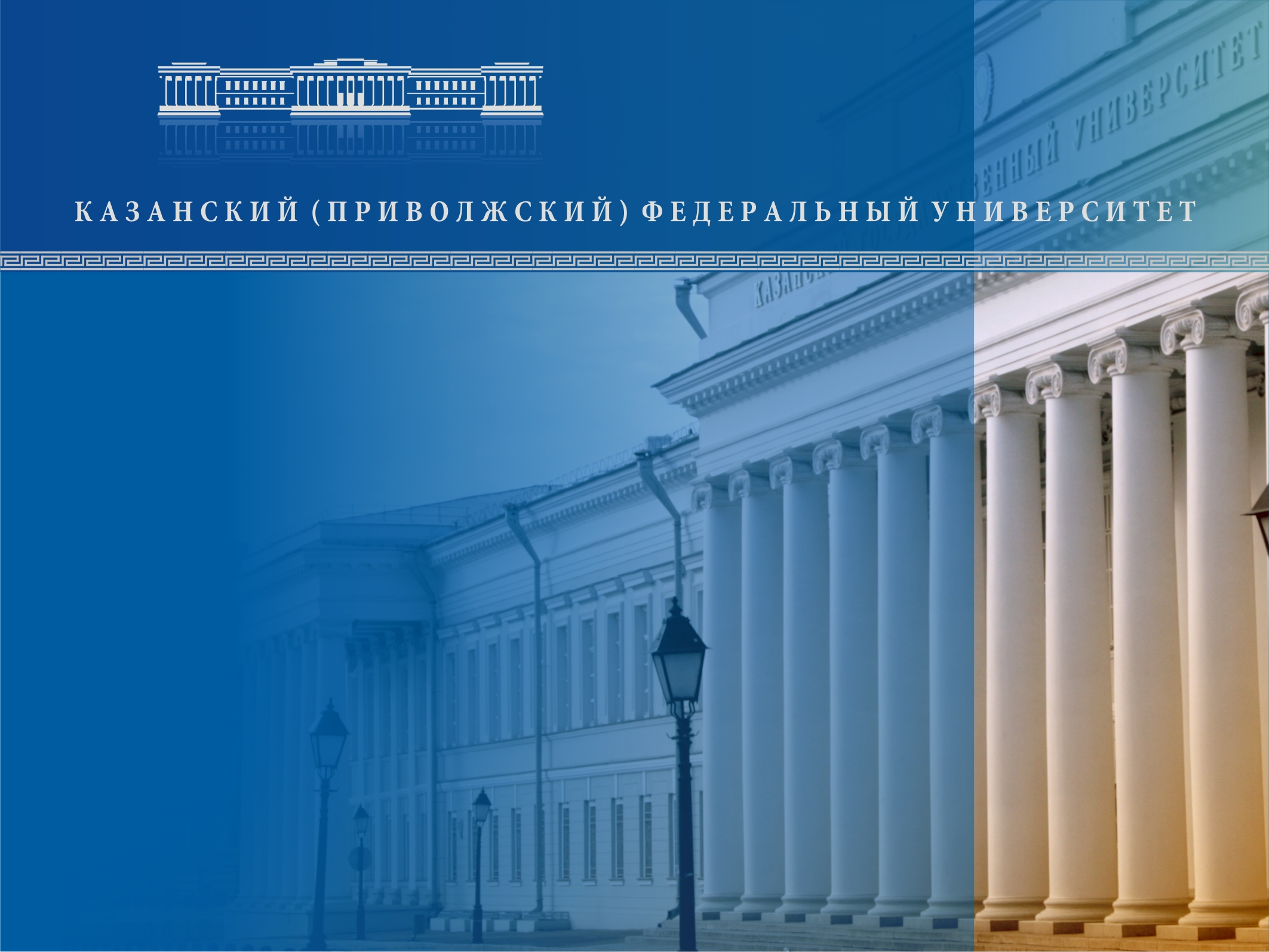 Выступление ректора КФУ
профессора Ильшата Рафкатовича ГАФУРОВА

Развитие системы непрерывного педагогического образования в Казанском (Приволжском) федеральном университете
КАЗАНСКИЙ (ПРИВОЛЖСКИЙ) ФЕДЕРАЛЬНЫЙ УНИВЕРСИТЕТ
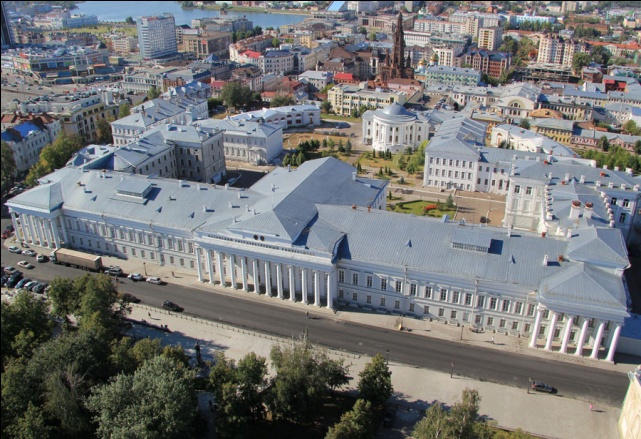 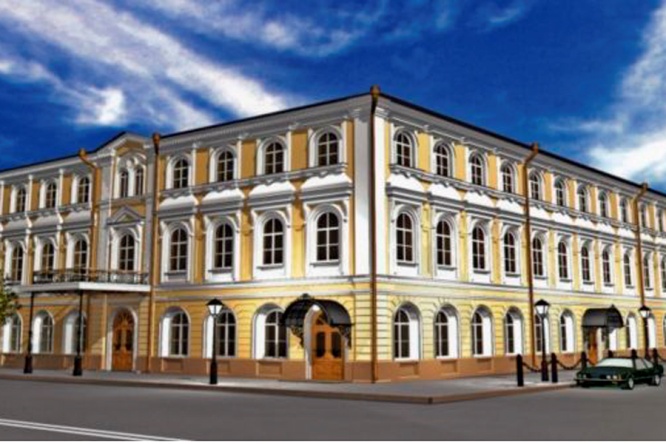 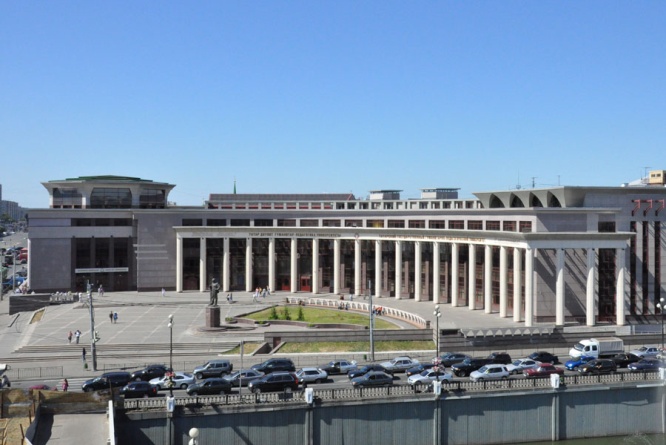 КГУ			     АГМУ		       ТГГПУ
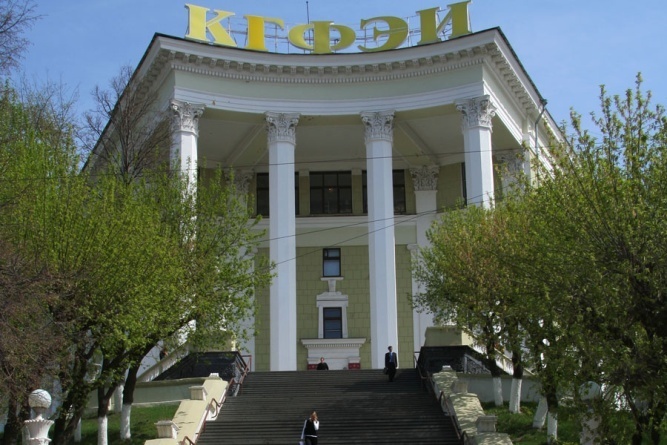 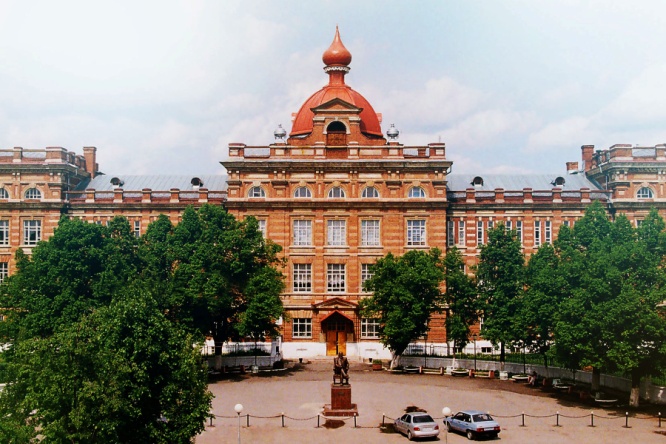 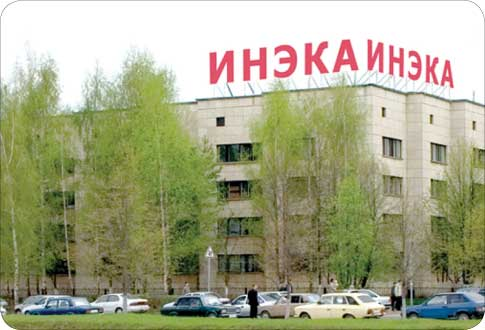 КГФЭИ                                         ЕГПУ                                             ИНЭКА
2
ОБЪЕДИНЁННЫЕ ПОКАЗАТЕЛИ ВУЗОВ, ВОШЕДШИХ В КФУ
3
ОБРАЗОВАТЕЛЬНЫЕ КОМПЛЕКСЫ КФУ
ИНЖЕНЕРНО-ТЕХНИЧЕСКОЕ НАПРАВЛЕНИЕ
СОЦИАЛЬНО-ГУМАНИТАРНОЕ НАПРАВЛЕНИЕ
ФИЗИКО-МАТЕМАТИЧЕСКОЕ НАПРАВЛЕНИЕ
ЕСТЕСТВЕННО-НАУЧНОЕ НАПРАВЛЕНИЕ
Институт физики
Институт математики и механики
Институт вычислительной математики и информационных технологий
Высшая школа информационных технологий и информационных систем (ИТИС)
IT лицей-интернат
Институт геологии и нефтегазовых технологий
Химический институт им. А.М. Бутлерова
Институт фундаментальной медицины и биологии
Институт физической культуры, спорта и восстановительной медицины 
Институт экологии и географии
Институт управления и территориального развития
Институт экономики и финансов
Институт сравнительных исследований модернизации обществ
Высшая банковская школа
Высшая школа государственного и муниципального управления﻿
Институт востоковедения и международных отношений
Институт филологии и искусств
Институт педагогики и психологии
Институт истории
Институт языка
Институт массовых коммуникаций и социальных наук
Юридический факультет
Философский факультет
Инженерный институт
Факультет автоматизации и прогрессивных технологий
Автомеханический факультет
Строительный факультет
Структурные подразделения КФУ, реализующие программы педагогического образования
4
ПРИОБРЕТЕНИЕ НОВЕЙШЕГО ОБОРУДОВАНИЯ
Оснащение  лабораторий в области:
 физики – 50 новых лабораторий, 
 химии – 43 новых лабораторий, 
 биологии – 22 новых лабораторий,
 биомедицины – 18 новых лабораторий, 
 геологии – 19 новых лабораторий, 
 экологии – 26 новых лабораторий.
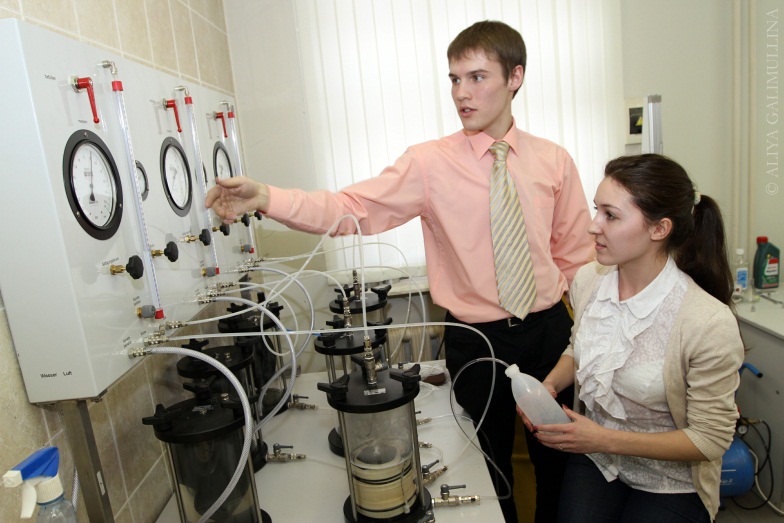 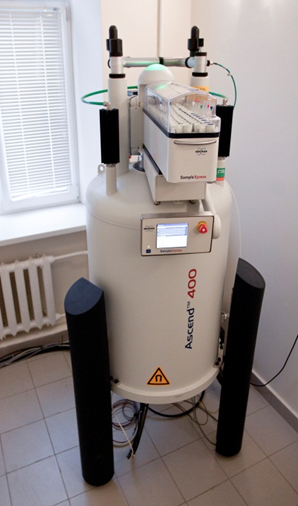 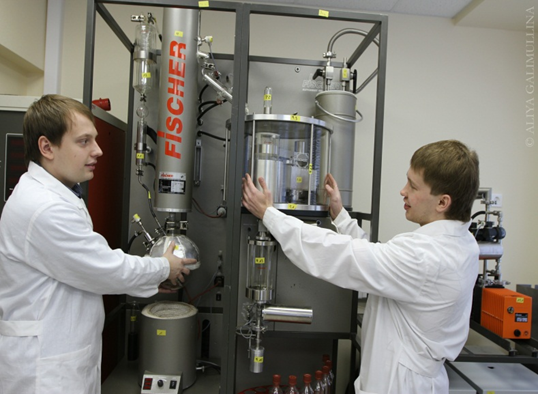 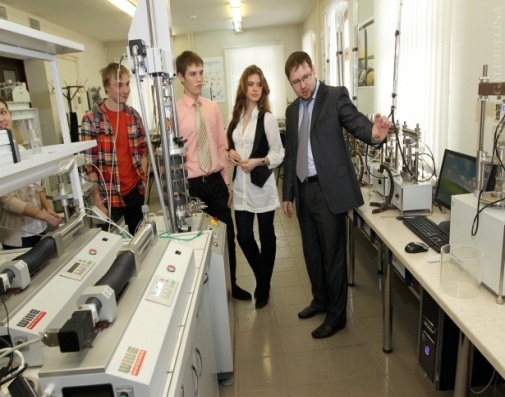 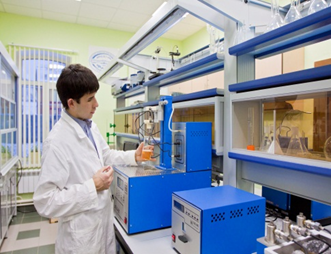 5
РАЗВИТИЕ КООПЕРАЦИИ С БЮДЖЕТООБРАЗУЮЩИМИ КОМПАНИЯМИ ТАТАРСТАНА
КФУ
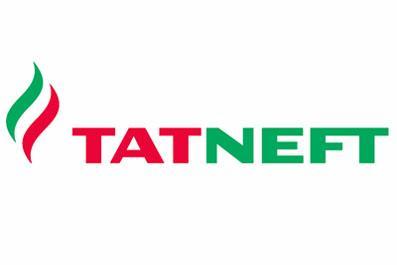 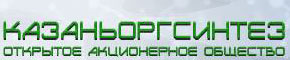 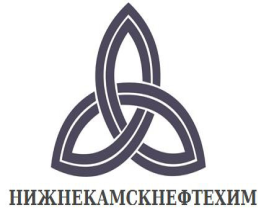 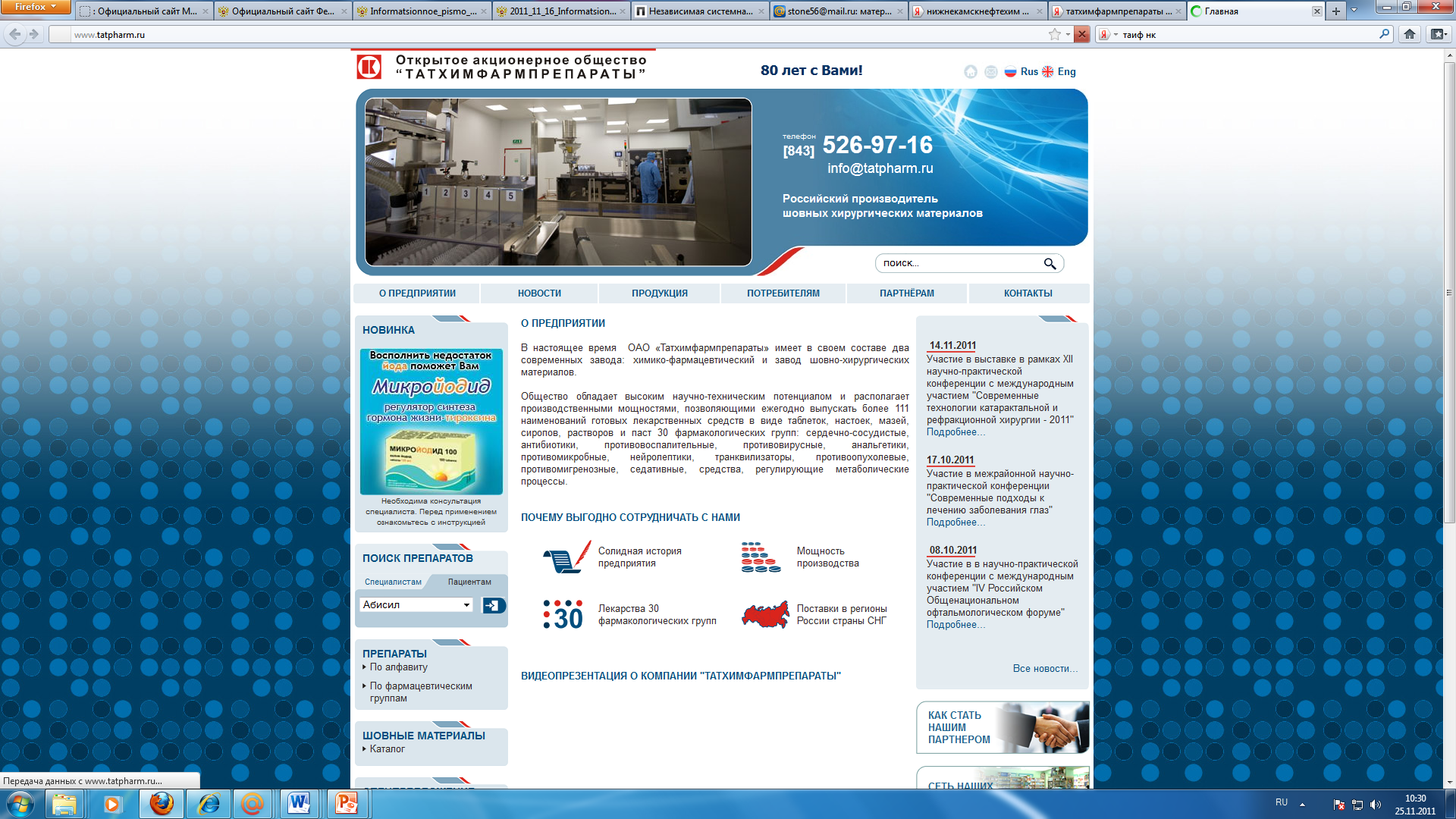 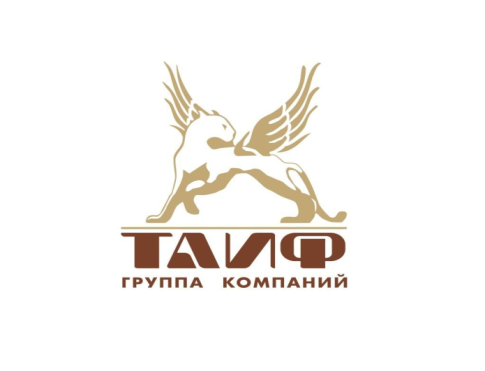 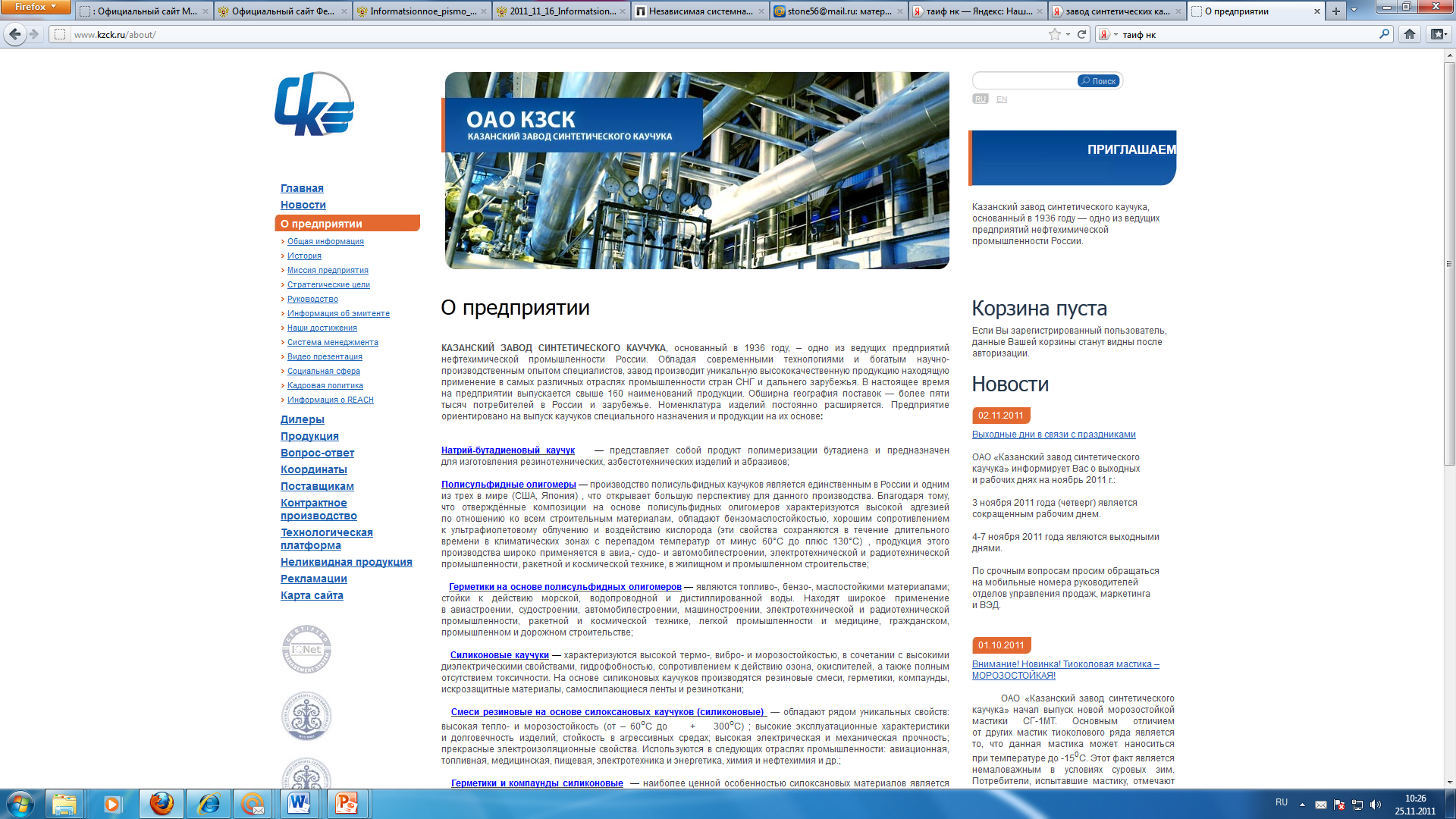 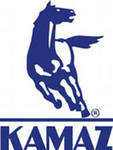 Создание научных образовательных центров и филиалов кафедр для подготовки специалистов и проведения совместных НИОКР
6
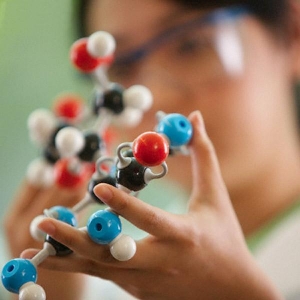 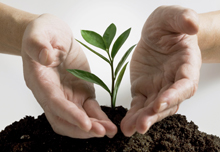 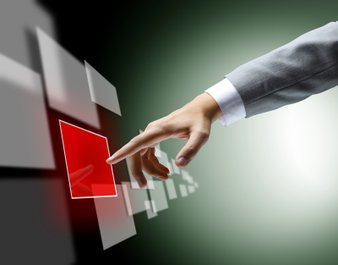 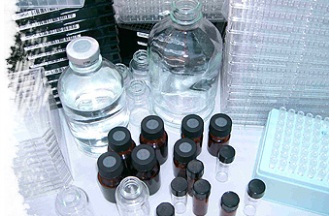 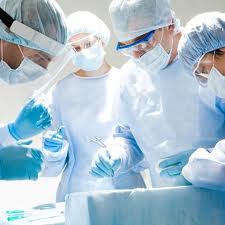 ТОЧКИ РОСТА ИННОВАЦИОННОГО РАЗВИТИЯ КФУ
Биотехнологии, биомедицина и фармацевтика
Нефтедобыча, нефтепереработка и нефтехимия
Инфо-коммуникационные технологии и инфраструктура
Комплексные  социогуманитарные  исследования
7
Высокая концентрация научных и образовательных ресурсов

Полимодельность педагогического 
образования

Новые подходы 
к содержанию 
подготовки и повышению квалификации

Широкая сеть базовых образовательных 
учреждений
КГУ
КАЗАНСКИЙ 
ФЕДЕРАЛЬНЫЙ УНИВЕРСИТЕТ

 (Институт педагогики и психологии, 
профильные институты)
ТГГПУ
ЕГПУ
ПОСТВЫСШЕЕ ПЕДАГОГИЧЕСКОЕ ОБРАЗОВАНИЕ
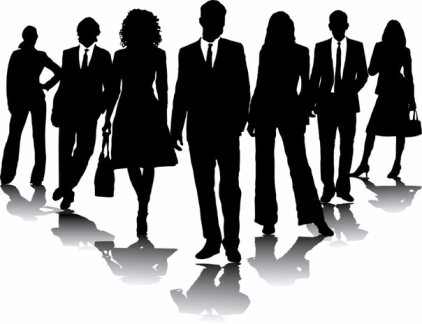 ПОВЫШЕНИЕ КВАЛИФИКАЦИИ 
И ПРОФЕССИОНАЛЬНАЯ ПЕРЕПОДГОТОВКА
ПРОФЕССИОНАЛЬНОЕ ПЕДАГОГИЧЕСКОЕ ОБРАЗОВАНИЕ
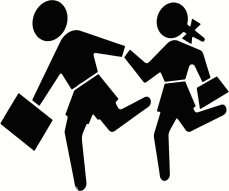 СИСТЕМА НЕПРЕРЫВНОГО ПЕДАГОГИЧЕСКОГО ОБРАЗОВАНИЯ
Модернизация системы педагогического образования в КФУ
Институт педагогики и психологии  как экспериментальная площадка по отработке новой модели педагогического образования в КФУ
Институт физики
Химический институт им.А.М.Бутлерова
Институт математики и механики им.Н.И.Лобачевского
…
…
Стажировочные площадки
Базовые школы
10
Компетентность учителя на уровне школьной лаборатории физики  - качественная работы в массовой школе
СОВРЕМЕННОЕ ЛАБОРАТОРНОЕ ОБОРУДОВАНИЕ КФУ
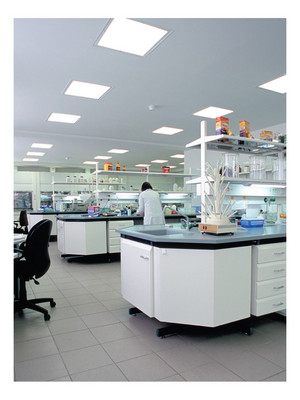 Компетентность на уровне университетской физической лаборатории – готовность к подготовке научно-технической элиты
Лаборатории Института физики
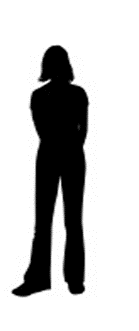 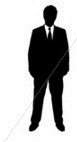 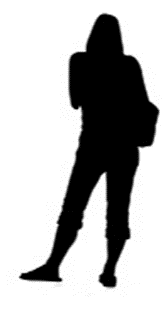 Кабинет физики ПМЦ
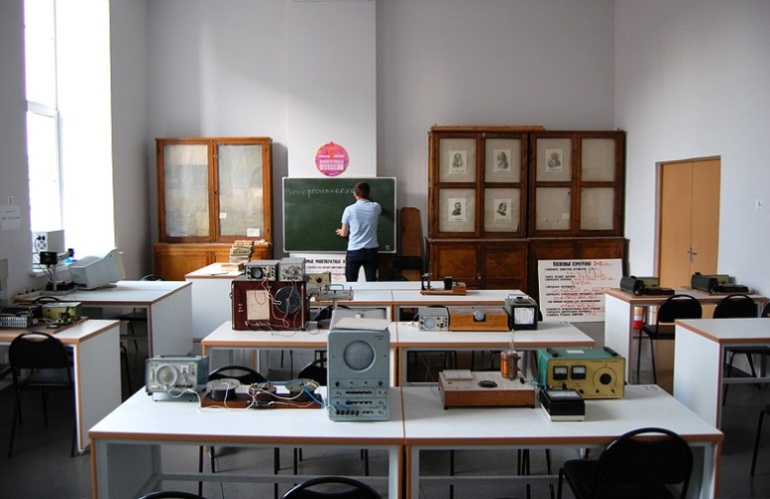 11
IT ЛИЦЕЙ-ИНТЕРНАТ –  СТРУКТУРНАЯ ЕДИНИЦА КФУ
1 сентября  Казани открылся IT лицей - интернат при Казанском (Приволжском) федеральном университете.

	IT лицей-интернат – обособленное специализированное учебно-научное структурное подразделение, осуществляющее подготовку в сфере основного, среднего и дополнительного общего образования. Здесь будут обучаться одарённые дети из муниципальных районов Татарстана, регионов Приволжского федерального округа и других регионов России. 

	Он рассчитан на 360 учащихся, на 2012-2013 учебный год состоялся набор учащихся 7 классов (всего 144 человека). Обучаться в лицее будут учащиеся с 7 по 11 классы. Первый выпуск состоится в 2017 году.
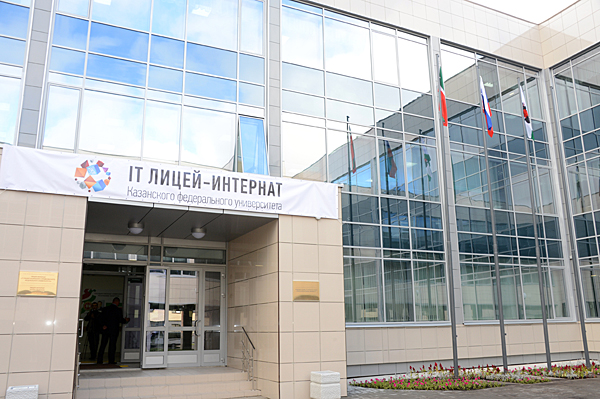 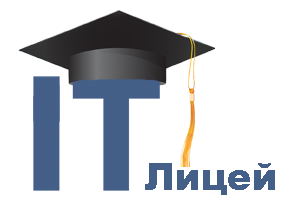 12
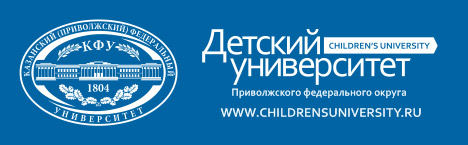 ДЕТСКИЙ УНИВЕРСИТЕТ 
КАЗАНСКОГО ФЕДЕРАЛЬНОГО УНИВЕРСИТЕТА
Детский университет КФУ начал свою работу в  октября 2011 года.
	
Проект рассчитан на категорию детей в возрасте  8 – 12 лет и не ограничен по длительности. Лекции проводятся по темам, которые родители не могут объяснить дома и на преподавание которых в школе не хватает времени. Например, «Почему звезды падают с неба?», «Почему есть богатые и бедные?», «Почему мне снятся сны?». 
	
Детский университет в живой и занимательной форме способствует популяризацию знаний, их усвоению и постепенному формированию научного мышления. Тематика лекций охватывает предметы: история, математика, физика, астрономия, химия, география, психология, медицина, русская и зарубежная филология, экономика, право, музыка, архитектура, археология и др.
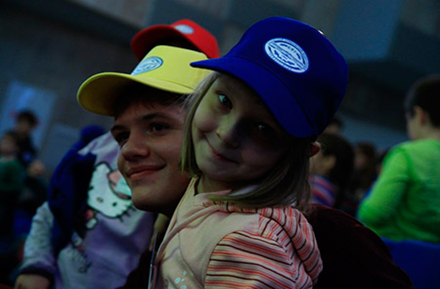 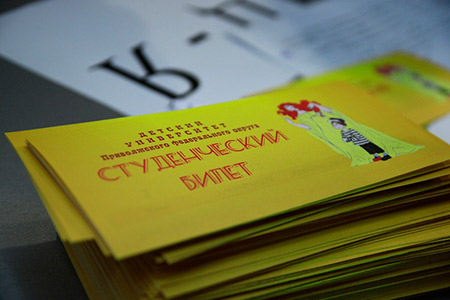 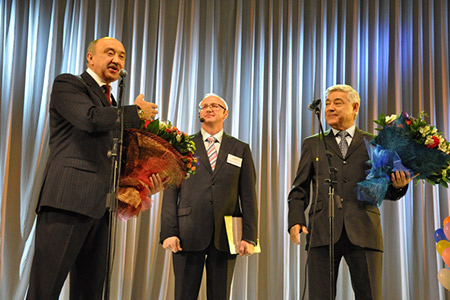 13
МАЛЫЙ УНИВЕРСИТЕТ КФУ
Малый университет - одно из основных направлений деятельности факультета довузовского образования, главной целью которого является развитие познавательной активности и творческого потенциала детей. 

Ежегодно в Малом университете обучается около 500 школьников на семи  отделениях. В программу обучения включены лекционные занятия, практикумы, тренинги, консультации. Работают олимпиадные и исследовательские группы. Учащиеся посещают читальные залы Научной библиотеки им. Н.И.Лобачевского.

Отделения Малого университета:

Физико-математическое
Астрономии
Химико-биологическое
Филологическое
Общественных наук
Психологии
Школа языка
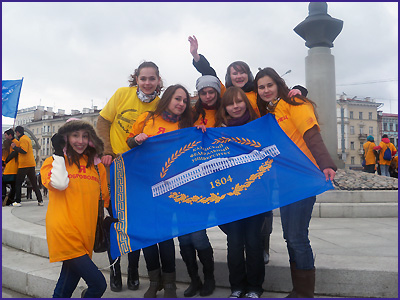 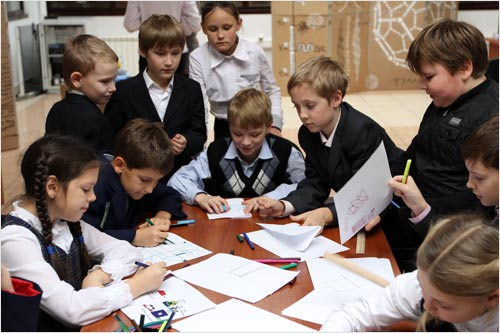 14
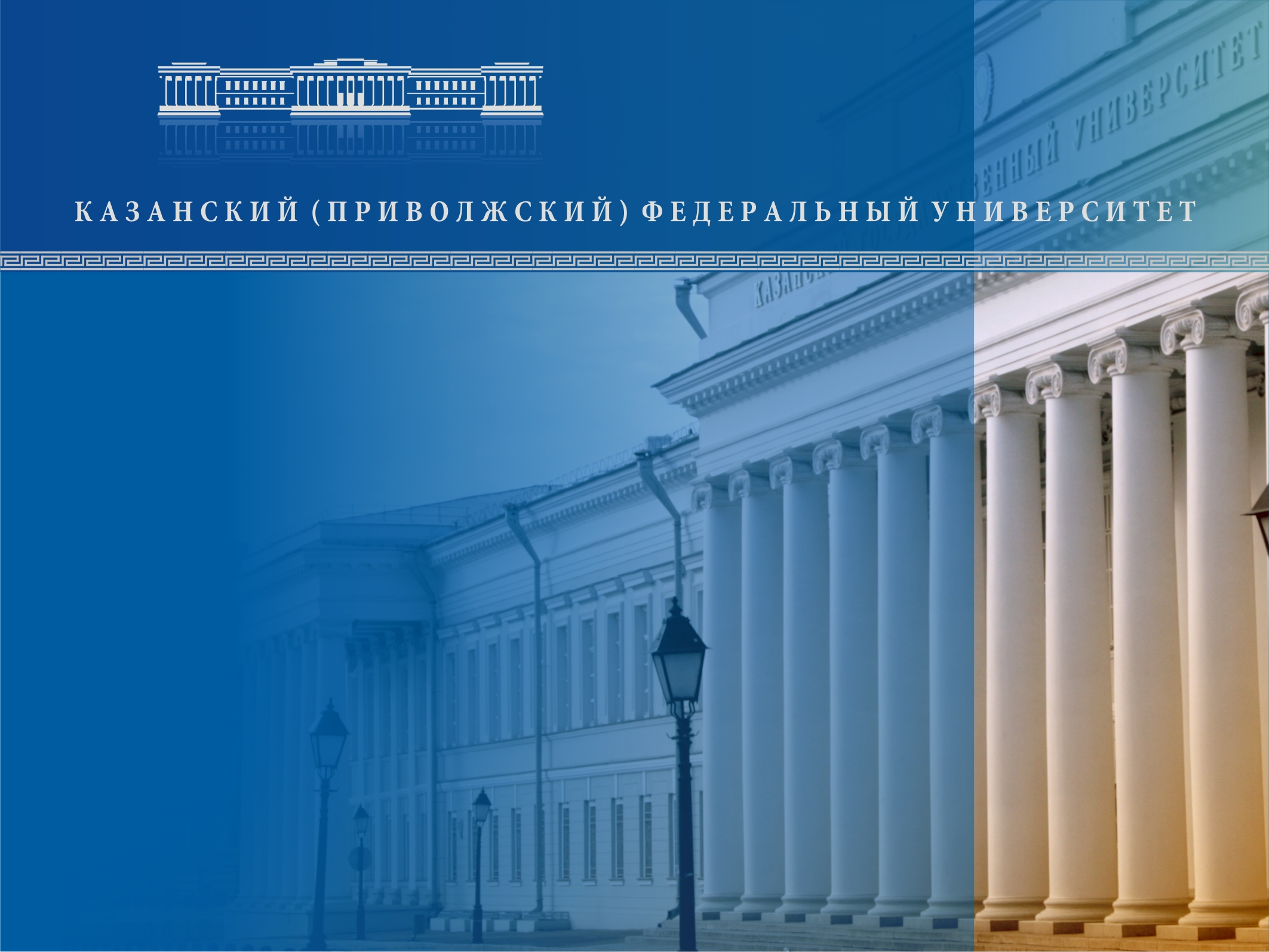 Развитие системы непрерывного педагогического образования в Казанском (Приволжском) федеральном университете
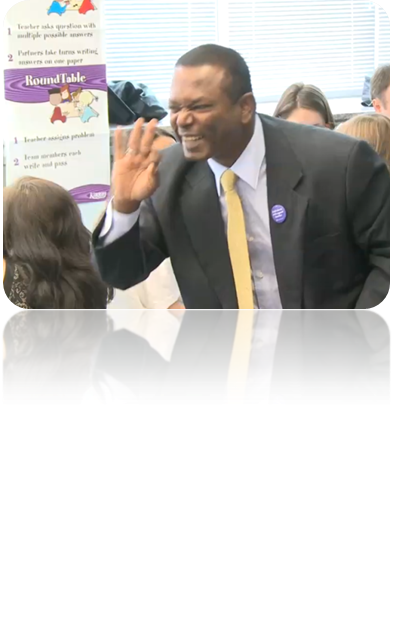 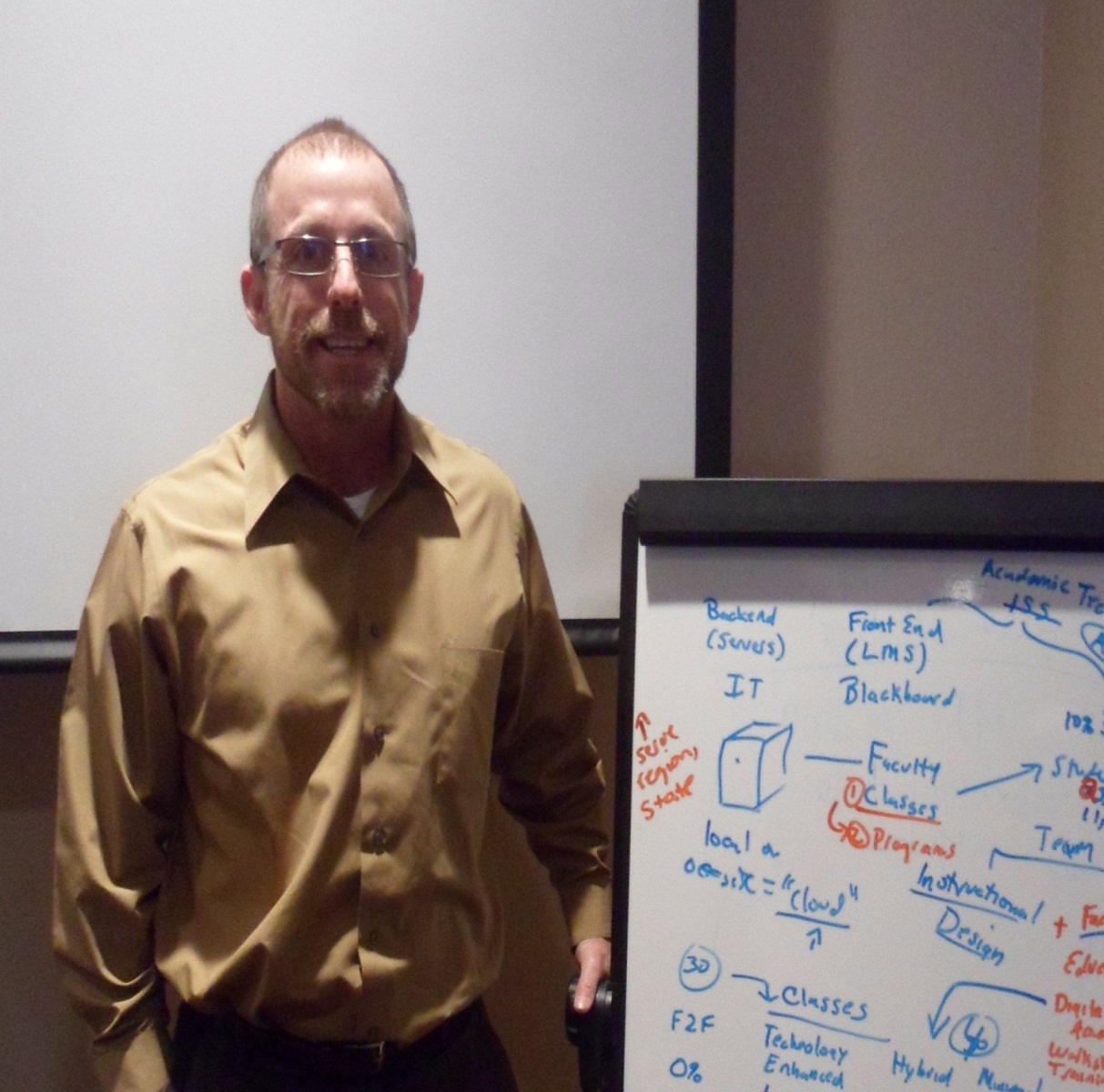 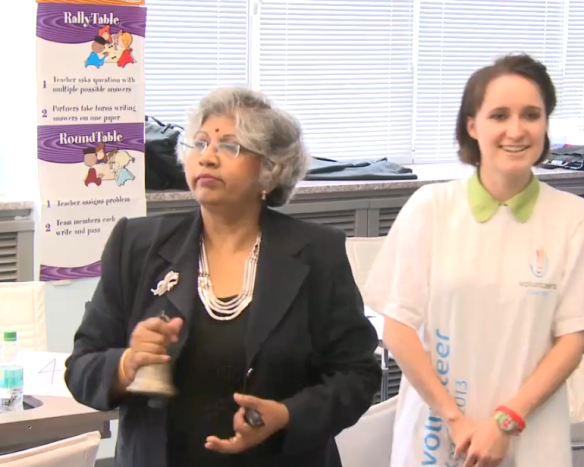 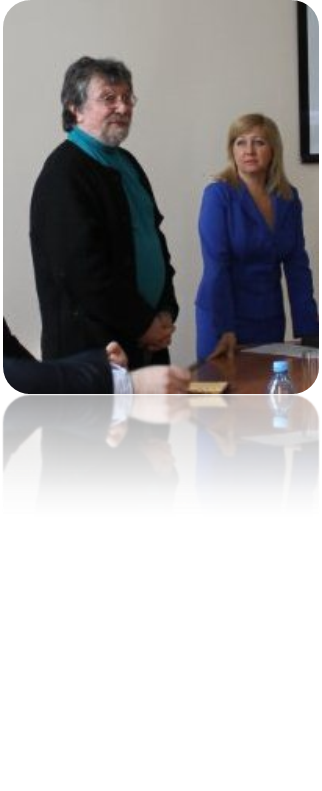 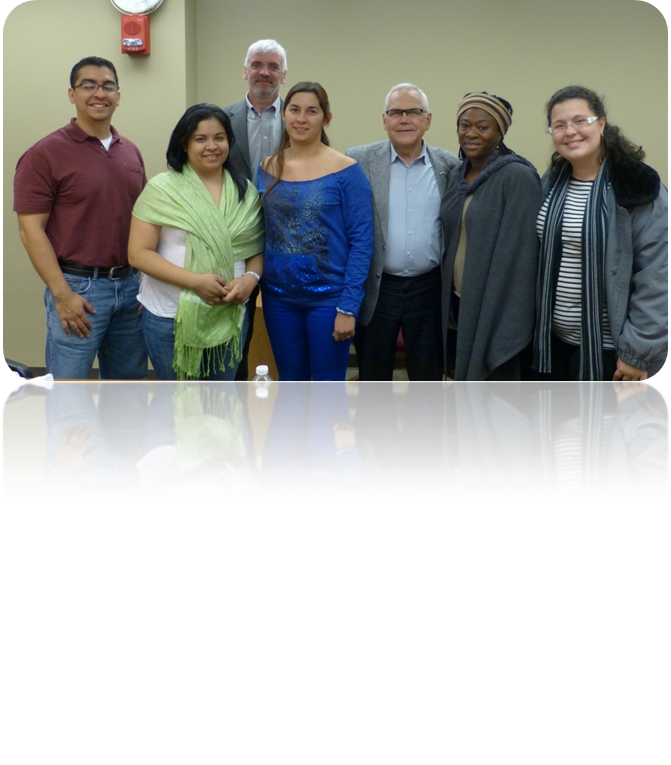 16
КООРДИНАЦИОННЫЙ СОВЕТ 
ПО ПЕДАГОГИЧЕСКОМУ ОБРАЗОВАНИЮ  РЕСПУБЛИКИ ТАТАРСТАН
Сопредседатели: 	Министр образования и науки РТ,
		Ректор КФУ
Основные функции Координационного совета 
по педагогическому образованию:
психолого-педагогическое и методическое сопровождение учебного процесса (в процессе фундаментальной специальной подготовки)
руководство научно-методической работой, развитие инновационной и научно-методической деятельности в области образования 
внедрение новых образовательных технологий и моделей образовательной деятельности 
реализация совместных проектов в области общего и профессионального образования 
мониторинг эффективности образовательной деятельности
совершенствование систем непрерывного и дополнительного образования
инициирование и проведение специализированных конкурсов по различным направлениям учебно-методической и научно-исследовательской деятельности
Структурная модель педагогического образования для педагогического и непедагогических профилей
Магистратура по
педагогике
Магистратура по
непедагогическому 
профилю
Магистратура по
педагогике
Магистратура по
непедагогическому 
профилю
Год обучения
Специальные
компоненты ОС
Специальные
компоненты ОС
Специальные
компоненты образовательного стандарта
Специальные
компоненты образовательного стандарта
4
3
2
Общие компоненты образовательного стандарта
1
Общие компоненты ОС
Педагогический профиль
(учитель математики…)
Непедагогический профиль
(математик…)
ПРИВОЛЖСКИЙ МЕЖРЕГИОНАЛЬНЫЙ ЦЕНТР ПОВЫШЕНИЯ КВАЛИФИКАЦИИ И ПРОФЕССИОНАЛЬНОЙ ПЕРЕПОДГОТОВКИ РАБОТНИКОВ ОБРАЗОВАНИЯ
Центр осуществляет профессиональную переподготовку и повышение квалификации работников образования, предоставляет слушателям услуги проживания в комнатах гостиничного типа Центра, научно-методическое и информационно-технологическое обеспечение развития образования в Республике Татарстан, субъектах Российской Федерации, входящих в состав Приволжского Федерального округа, поддержку инновационных образовательных процессов в учреждениях образования и сфере управления образованием.

Курсы  повышения квалификации: 

В 2012 году обучение прошли 6 000 слушателей.
Объем доходов составил 38 млн рублей.
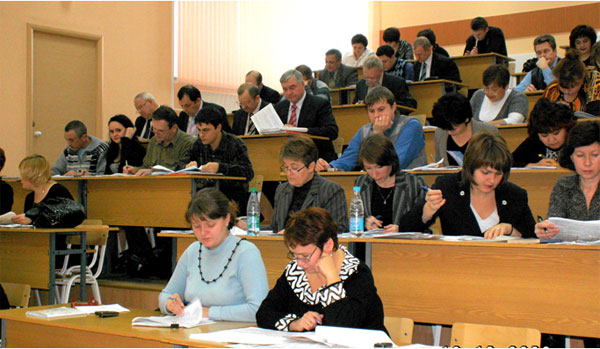 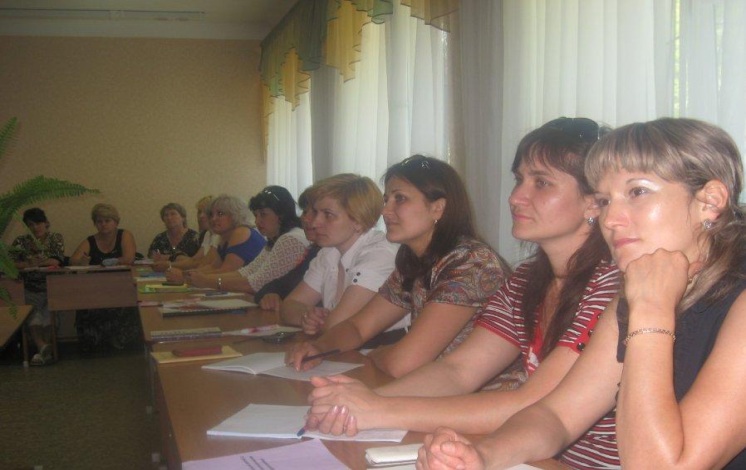 19
НОВЫЕ ТРЕБОВАНИЯ К ОБРАЗОВАНИЮ:
Предметный  
профессионализм
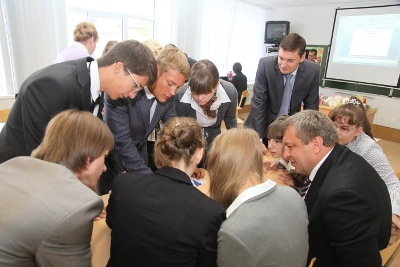 Дидактические 
способности
Исследовательская 
компетентность
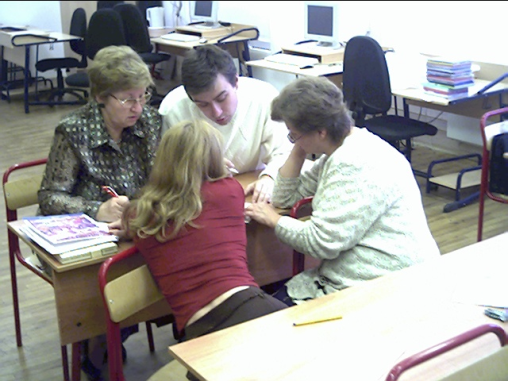 Психологические 
способности
Организаторские 
способности
Общекультурная 
подготовленность
От основного источника информации к источнику образовательных компетенций
20
Система непрерывного обновления содержания
педагогического образования
Образовательные сообщества
Стажировки
Повышение квалификации
ПЕДАГОГ
Лекции ведущих отечественных и зарубежных ученых
Конференции
Собственные разработки
Аспирантура, докторантура, Диссертационные советы
Взаимосвязь и преемственность подготовки и повышения квалификации педагогов позволяет КФУ создать устойчивую систему непрерывного педагогического образования с  действующим механизмом обратной связи
Подготовка учителя 
по программам  
ВПО:
Бакалавриат
Магистратура
Повышение квалификации и профессиональная переподготовка работников 
образования
КФУ
Профессиональное педагогическое образование в течение всей жизни
22
ОБЩЕСТВЕННАЯ И НАУЧНАЯ ОЦЕНКА ВНЕДРЕНИЯ НОВОЙ МОДЕЛИ ПЕДАГОГИЧЕСКОГО ОБРАЗОВАНИЯ В КФУ
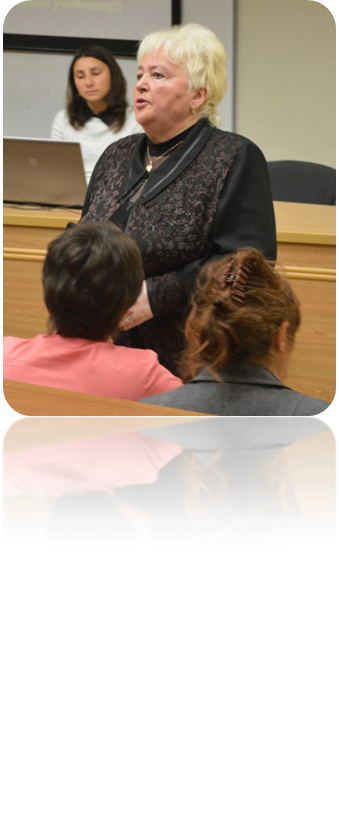 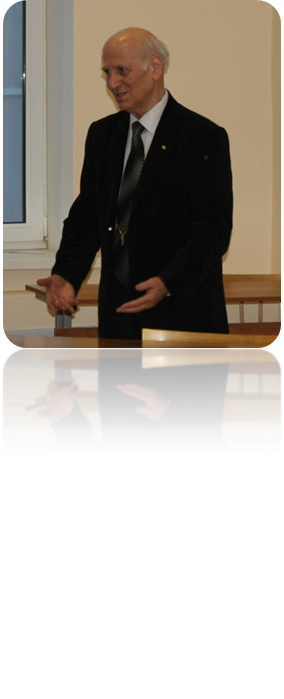 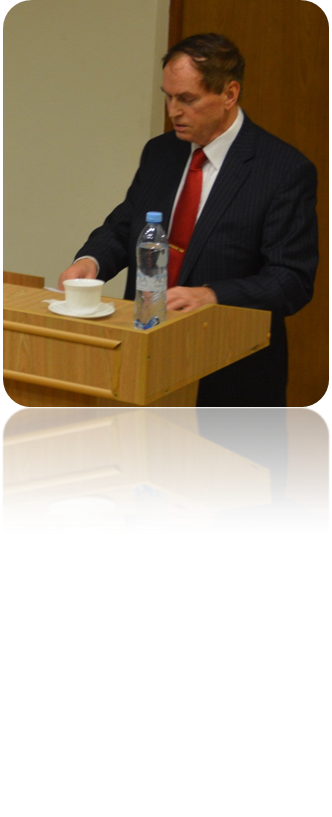 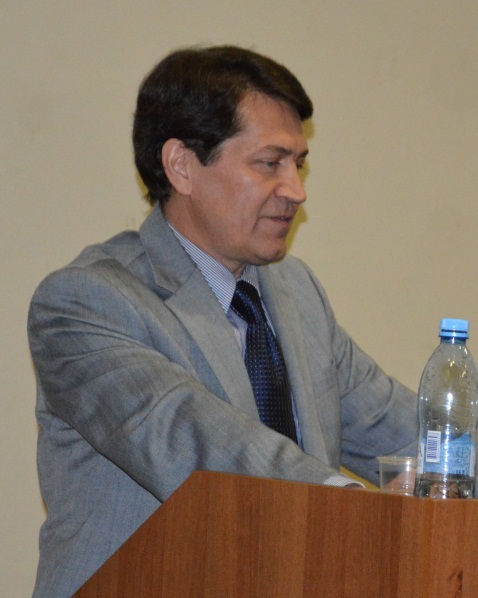 23
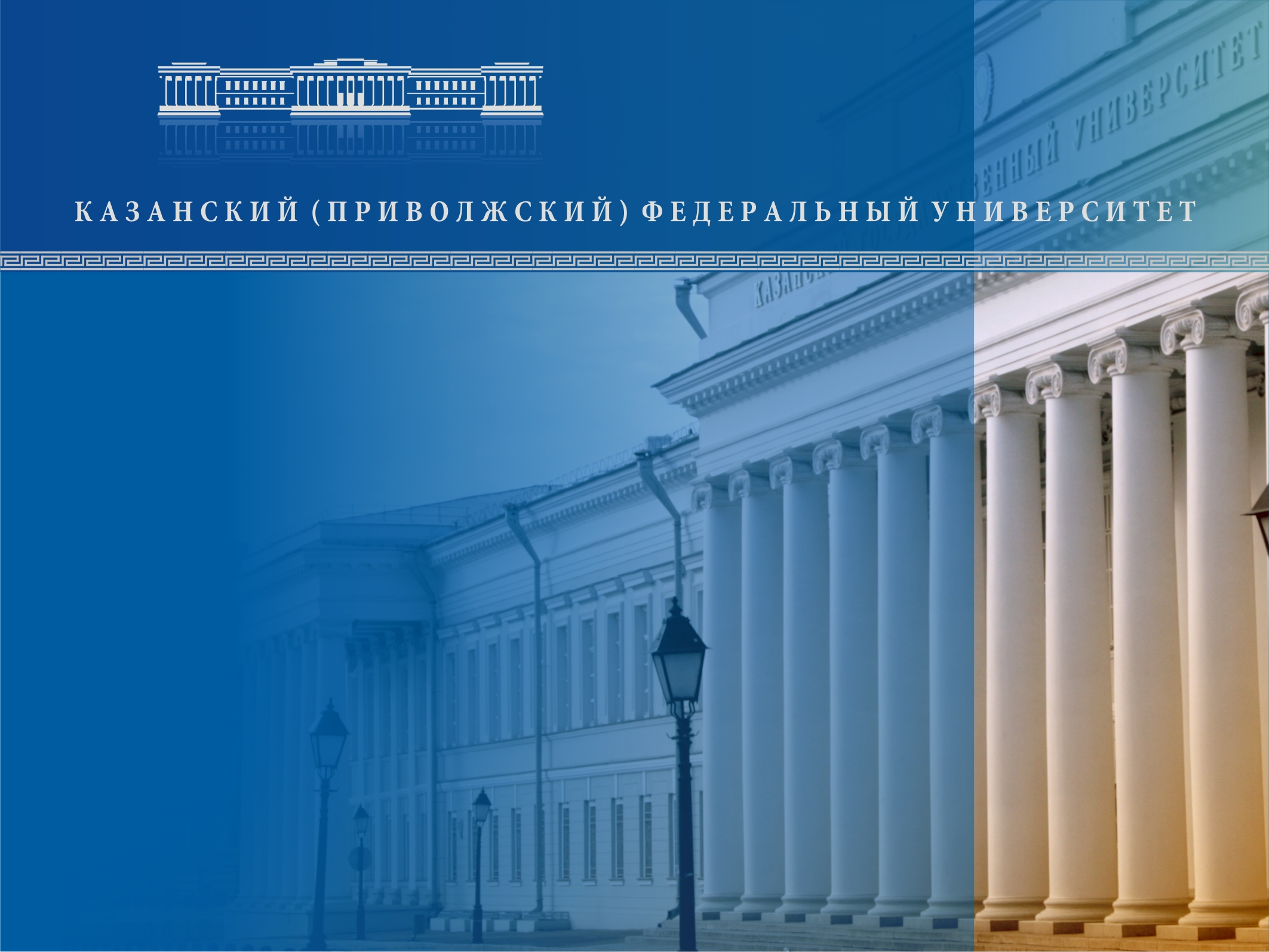 Развитие системы непрерывного педагогического образования в Казанском (Приволжском) федеральном университете
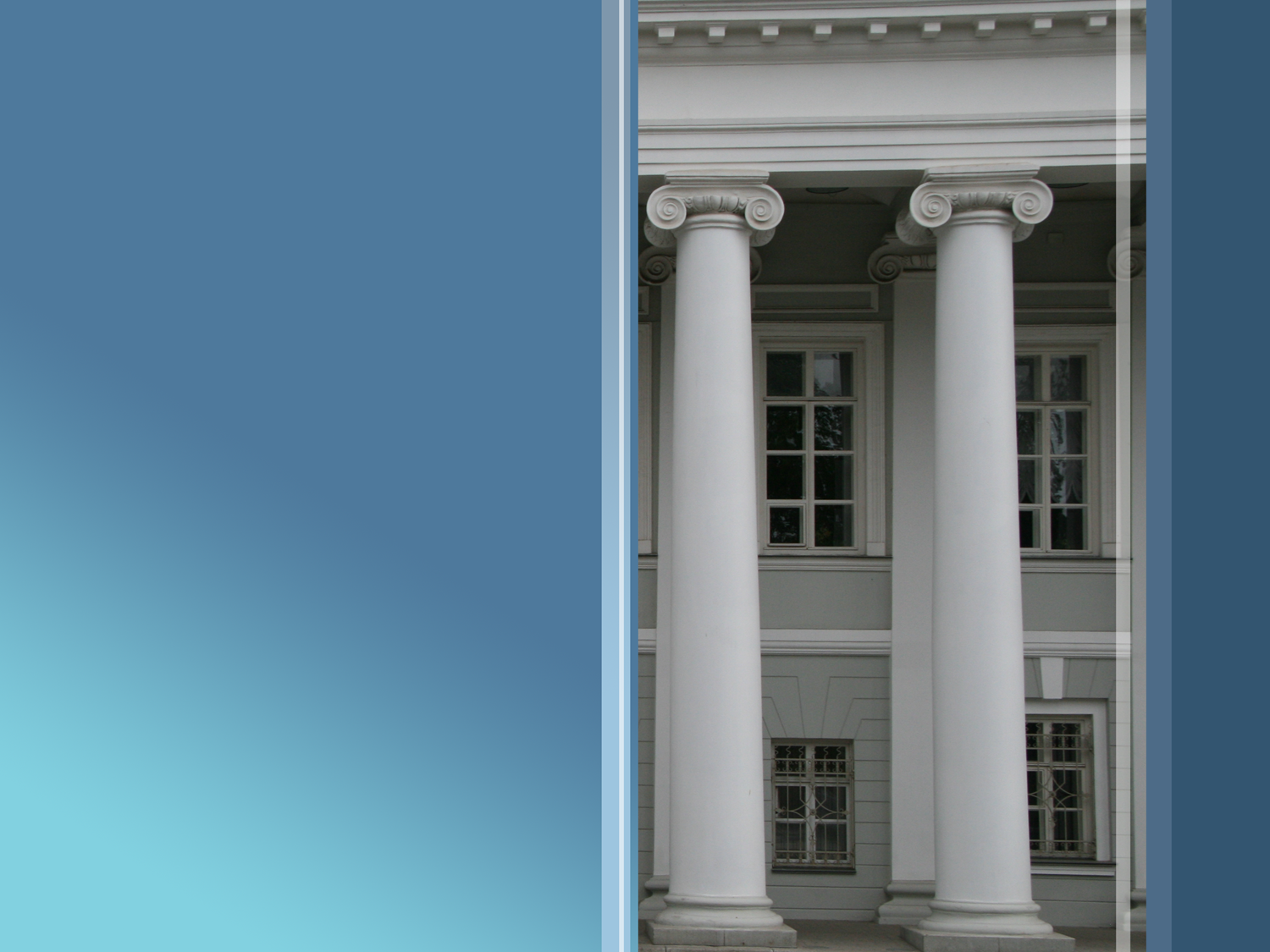 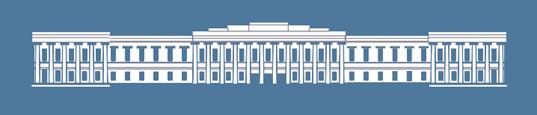 СПАСИБО ЗА ВНИМАНИЕ!
25